Maths
Monday 8th February 2021
LO: recognise tenths and hundredths.
Success Criteria:
Recognise a whole and equal parts.
Identify tenths and hundredths.
Partition into tenths and hundredths.
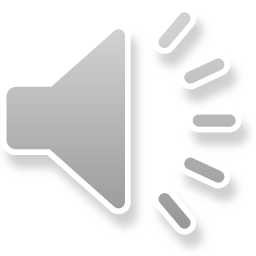 The hundred square represents one whole.
100
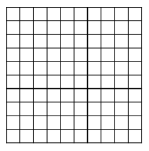 1 whole = ___ squares

Each square is ___ out of ___ equal squares

Each square represents 

Each row is ___ out of ___ equal rows

Each row represents
1
100
1
100
1
10
10
100
1
10
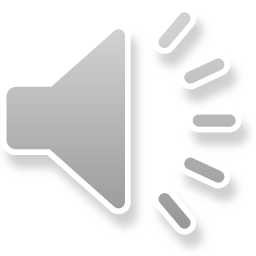 What fraction of the hundred square is shaded?
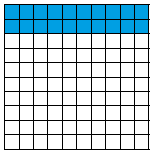 20
100
twenty hundredths
2
10
two tenths
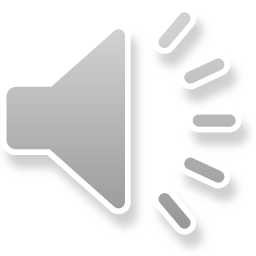 What fraction of the hundred square is shaded?
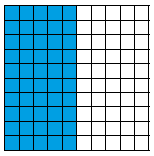 ?
100
__________ hundredths
?
10
__________ tenths
What fraction of the hundred square is shaded?
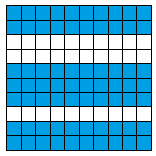 ?
100
__________ hundredths
?
10
__________ tenths
What fraction of the hundred square is shaded?
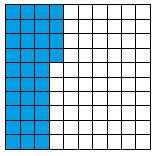 ?
100
__________ hundredths
Why can we not record tenths for this question?
ANSWERS
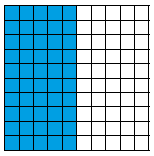 50
100
fifty hundredths
5
10
five tenths
70
100
seventy hundredths
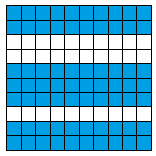 7
10
seven tenths
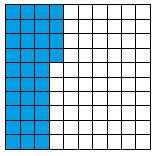 34
100
thirty-four hundredths
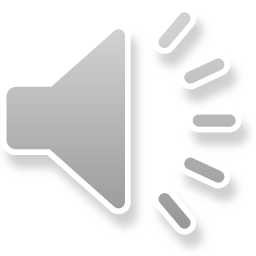 Use the hundred square to help…
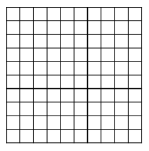 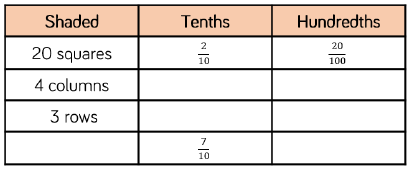 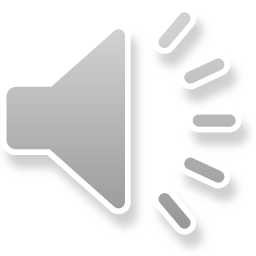 Use the hundred square to help…
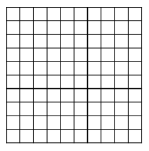 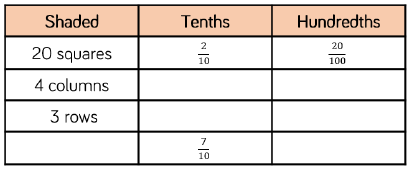 40
100
4
10
3
10
30
100
70
100
7 columns
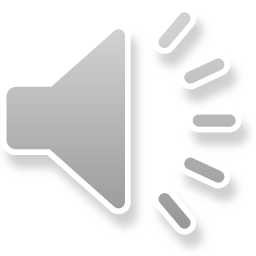 Which One?
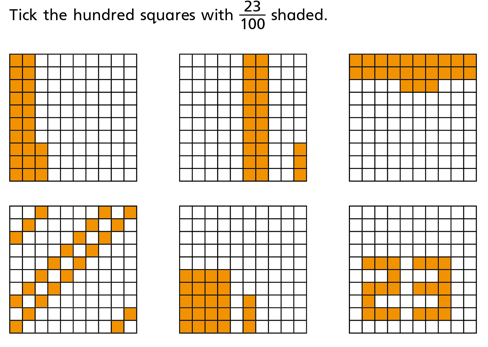 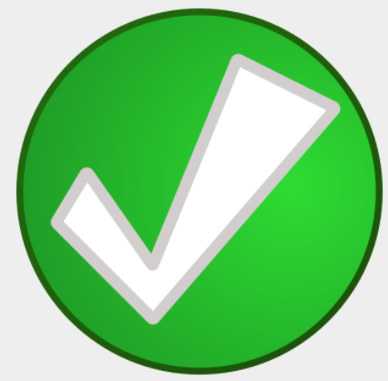 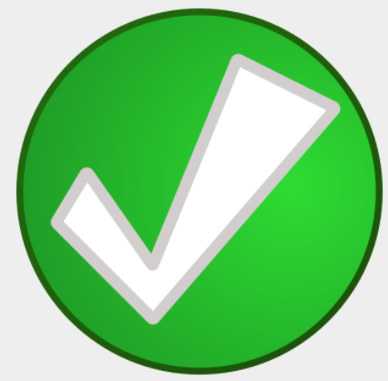 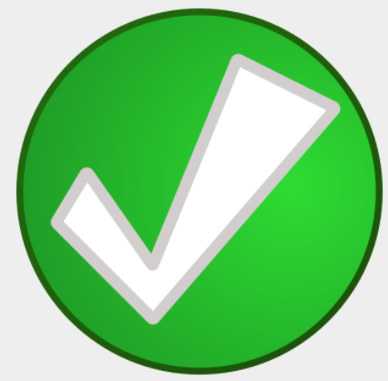 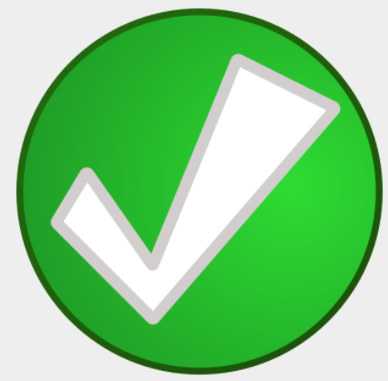 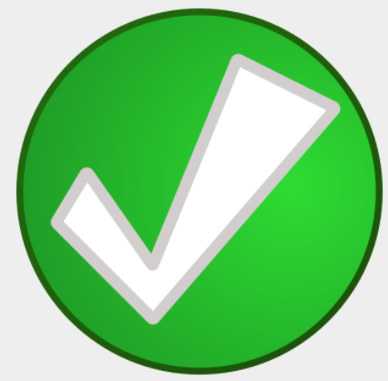 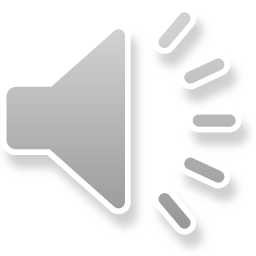 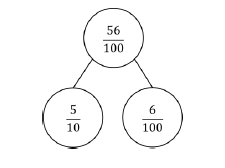 Partition into tenths and hundredths:

65 hundredths
31
    100
80 hundredths
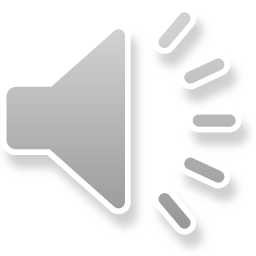 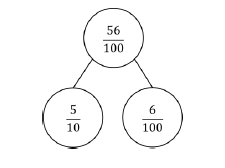 Partition into tenths and hundredths:

65 hundredths
31
    100
80 hundredths
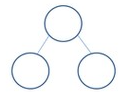 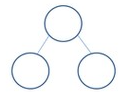 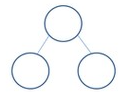 80
100
31
100
65
100
6
 10
5
100
3
 10
1
100
8
 10
0
100
Your Turn…
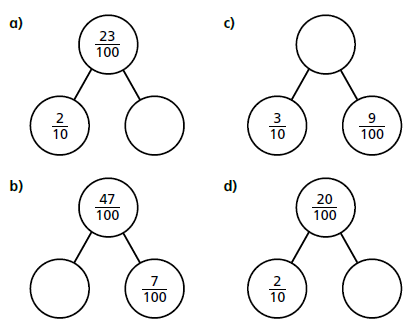 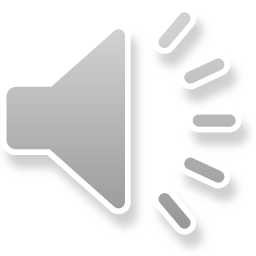 Challenge…
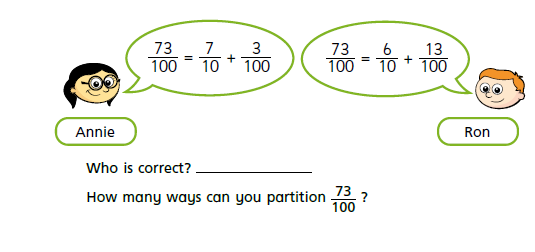 Your TurnANSWERS
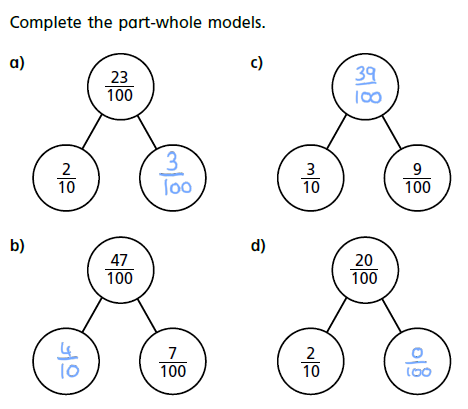 ChallengeANSWERS
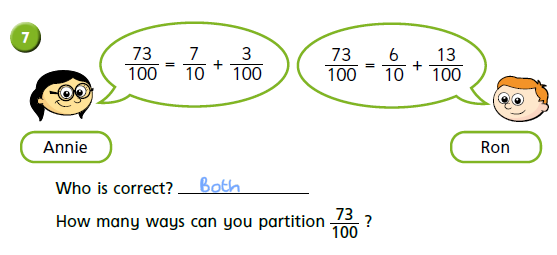 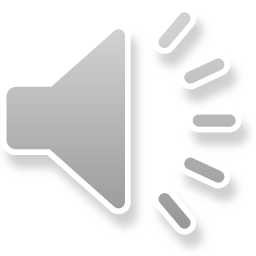 Remote Learning Tracking
https://forms.office.com/Pages/ResponsePage.aspx?id=eCY4lN73r0G0KV1rDWITzRhTQ2IZqpBOsW8cFVoooF9UNVlMS1dCVkdaM0k0WlhFTE9WVFBTWEg1Ti4u